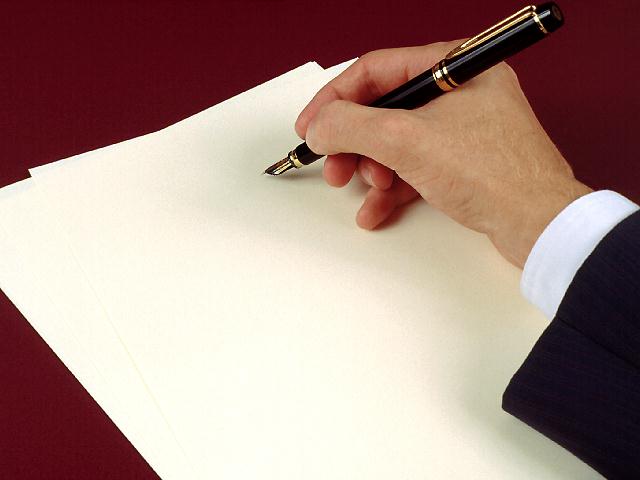 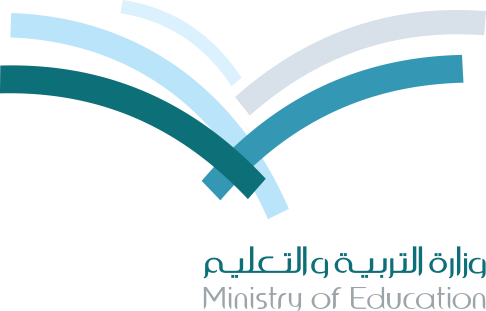 إدارة الأعمال
المنزلية
ادارة
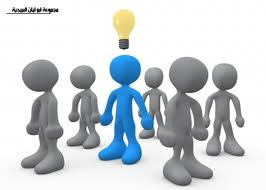 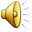 تعريف إدارة المنزل :
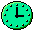 إدارة موارد الأسرة فى العصر الحاضر هى وسيلة فعالة للمحافظة على البيئة المنزلية 
وتنمية مصادر الثروة العائلية .
ويمكن القول أن : الإدارة نشاط مخطط له مسبقا لانجاز الأهداف المرجوة.

وقد قام الإنسان فى العصور الأولى لإدارة حياته وتكييف نفسه فى البيئة التى يعيش فيها .
تعريف الإدارة :
عرفها إبراهيم الغمرى بأنها العملية التي تسعي الى تجميع جهود مجموعة من البشر تجاه تحقيق مجموعة من الأهداف المحددة .
وعرفها أحمد المصرى :بأنها التحكم أو التوجيه وجعل الاشياء تتحقق من خلال 
الناس وبالموارد .
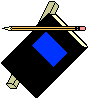 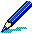 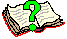 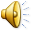 تعريف الادارة
وعرفها هاتشينسون بأنها فن ومهارة تجميع بعض الموارد البشرية والمادية لتحقيق نتائج محددة .
ومن هنا يتضح لنا أن الإدارة تعنى استخدام معلومات الإنسان وقدراته وإمكاناته لتحقيق أهدافه بنجاح . 
مفهوم ادارة موارد الاسرة :
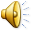 تعريفات إدارة المنزل
يقصد بها :
                   هي عملية إدارة حركة الأعمال الأسرية ،أي أنها الخطوة التنفيذية لتحقيق أهداف الأسرة للوصول إلى أغراضها .
وعرفتها د/كوثر كوجك 
   إنها عملية أساسها عقلي تتضمن جوانب ومراحل متعددة هذه الجوانب والمراحل تشكل سلسلة من القرارات التى تكون فى مجموعها الأسلوب الذي تتبعه  الأسرة فى استعمال مواردها المختلفة للحصول على أهدافها .
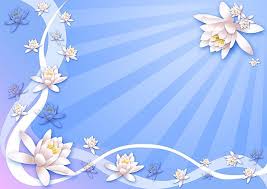 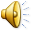 تعريف ادارة موارد الاسرة
وتعرفها وفاء شلبى : بانها القوى المحركة للعمل العقلى ويتم بها انجاز مسئوليات الأسرة والتى تتعلق بجميع اوجه حياة الأسرة الاقتصادية والاجتماعية والنفسية والجسمانية والروحية والتكنولوجيا وفى سبيل ذلك تستخدم ربة الأسرة ما لديها من معرفة وخبرة ومهارة وقدرات أى مواردها المختلفة فى حل المشكلات الاسرية .
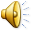 وتعرفها زينب حقى : 
بأنها نشاط مخطط لانجاز وتحقيق الأهداف المنشودة للفرد والاسرة . كما أنها الوسيلة الاساسية التى تعين الاسرة على الاستغلال الامثل لكافة مواردها المتاحة سواء كانت مادية او بشرية لتحقيق اهدافها .
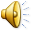 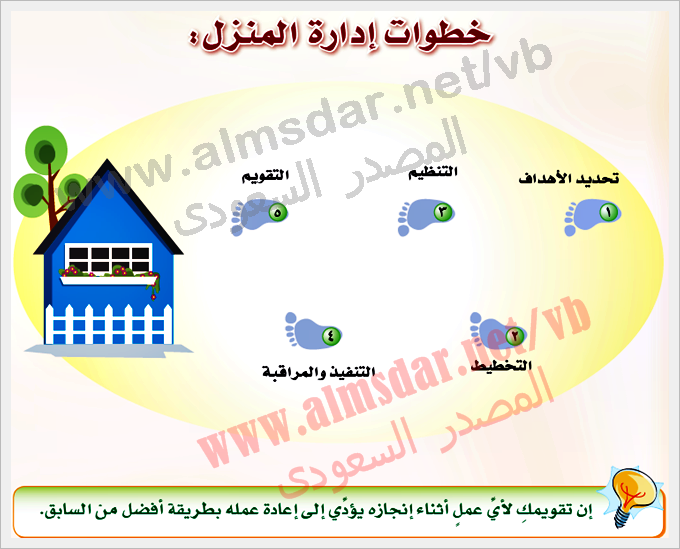 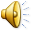 أهداف دراسة إدارة موارد الأسرة
تكوين اتجاه التفكير السليم فى اتخاذ القرارات فى مواقف الحياه الشخصية والأسرية .
تنمية الوعى وتطبيق العملية الإدارية بمراحلها المختلفة فى حل المشكلات .
دراسة الجوانب المختلفة لمتطلبات الحياة فى الأسرة ومشكلاتها باسلوب علمي منظم .
فهم وتقدير مسئولية الفرد نحو الأسرة والأسرة نحو الفرد والمجتمع .
تقدير القيمة الفعلية للوقت والجهد للأفراد والاسرة .
تنمية اتجاه التبسيط فى خطوات العمل .
فهم وتقدير الخدمات التى يقدمها المجتمع للافراد والاسر.
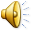 بعض المفاهيم الخاطئة عن ادارة موارد الأسرة
1- ادارة موارد الأسرة هى خطة ممتازة لسير العمل فى المنزل .

2- ان ادارة موارد الأسرة تتلخص فى القيام بالأعمال المنزلية من طهى وتنظيف .
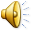 بعض المفاهيم الخاطئة عن ادارة موارد الأسرة
3- يجب أن يكون هناك شخص واحد في كل أسرة مسئول عن إدارة شئونها ويتحكم في مواردها .
4- إدارة موارد الأسرة هي موهبة فطرية .
5- إدارة موارد الأسرة غاية وليست وسيلة لتحقيق أهداف الأسرة .
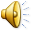 ادارة موارد الاسرة في ضوء نظرية النظم
النظام : هو مجموعة من الأجزاء أو الأنظمة الفرعية التي تعمل مع بعضها البعض لتحقيق أهداف محددة .
المخرجات
العمليات
المدخلات
التغذية الراجعة
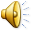 اتخاذ القرارات في محيط الأسرة
اتخاذ القرار هو قلب العملية الإدارية .
تعريفات أتحاذ القرار :
يعرفة (احمد عاشور): انه الاختيار من بين مجموعة من البدائل .

تعرفه (وفاء شلبي ): انه عملية اختيار بين البدائل التي يقترحها الفرد لمواجهه موقف او مشكلة معينة  تعترضه بهدف الوصول لأفضل حل وهذا الاختيار يعتمد على المعلومات الموجودة لدى الفرد .
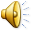 مصادر اتخاذ القرار
مصادر اتخاذ القرار
مصدر خارجي
مصدر داخلي
غير موضوعي
موضوعي
غير موضوعي
موضوعي
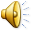 مراحل اتخاذ القرار
1- التعرف علي المشكلة وتحديدها .
2- البحث عن حلول مختلفة للمشكلة .
3- دراسة مزايا وعيوب كل تلك الحلول .
4- اختيار أفضل الحلول .
5- تحمل مسئولية تنفيذ القرار .
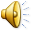 تصنيف القرارات
بنوعية المشكلات
بطبيعة المشكلات
اجتماعية
اقتصادية
قرارات غير روتينية
فنية
قرارات روتينية
سياسية
قانونية
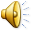 أنواع القرارات تبعا لمتخذيها
قرارات جماعية
قرارات فردية
شعورية
لا شعورية
شعورية
ثانوية أقل أهمية
حيوية هامة
مواقف روتينية
ثانوية
حيوية هامة
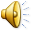 العوامل التي تساعد على اتخاذ قرارات رشيدة
1.- الالتزام بالموضوعية والبعد عن التحيز والتأثر السلبي بالعنصر الإنساني.
2- أن ننظر للقرارات من خلال الموقف الذي اتخذ فيه وليس من خلال الأحداث المثالية له .
3- دراسة وجهات النظر المفضلة للأشخاص المشتركين في القرار .
4- مقدرة متخذي القرار . فبعض الناس يخافون من اتخاذ القرار مما يجعلهم غير راضيين عن طبيعة اختياراتهم .
5- توافر المعلومات وصحتها .
6- عدم ترك الأمور للصدفة او للأمر الواقع .
7- لابد من توافر المهارات العلمية والعملية لمتخذ القرار لتحليل الموقف والمقارنة والاستنتاج .
8- ان يكون هناك وقت كافي لدراسة مختلف البدائل وفحص النتائج المترتبة على كل بديل .
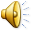 جوانب العملية الادارية
الأهداف
أولا
الهدف هو غاية واضحة يصبو الفرد الى تحقيقها .
أهمية تحديد الأهداف 
1- تحديد الأهداف هو الركيزة الأساسية التي تبني عليها خطط الأسرة .
2- يساعد على حسن استخدام الموارد والانتفاع بها .
3- تيسير عملية التنفيذ ويسهل التقييم .
4- يساعد في توعية أفراد الأسرة لما يمكن القيام به لمصلحة الأسرة كما انه يمثل  حافزا لهم للمشاركة في الشئون المنزلية .
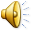 أنواع الأهداف الأسرية
الأهداف الأسرية
المدى الزمني
واضع الهدف
حسب الشمول
هدف جماعي يخص جماعة
قصير المدي مدته عام
هدف خاص
هدف فردى يخص فرد
طويل المدى أكثر من عام
هدف عام
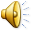 عوامل تساعد على تحقيق أهداف الأسرة
1- يشترك فيها جميع أفراد الأسرة .
2- أن تكون محددة (موارد محددة وزمن محدد) .
3- أن تتسم بالواقعية .(تتلاءم مع موارد الأسرة ، إمكاناتها ).
4- أن تكون الأهداف مرنة ( سهل عمل تغيير يناسب أي ظرف طارئ) .
5- أن لا تتعارض مع المبادئ الأخلاقية .
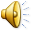